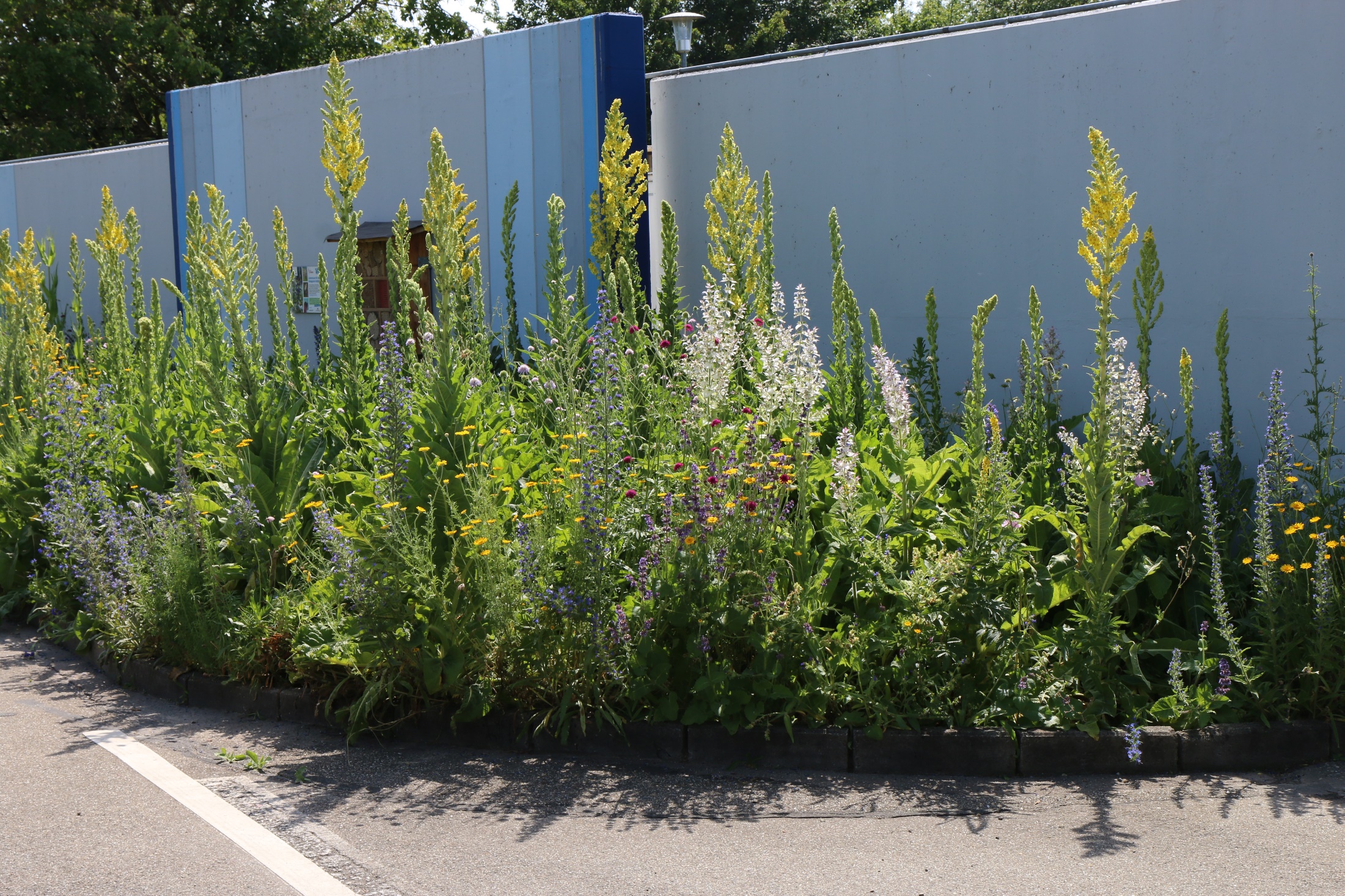 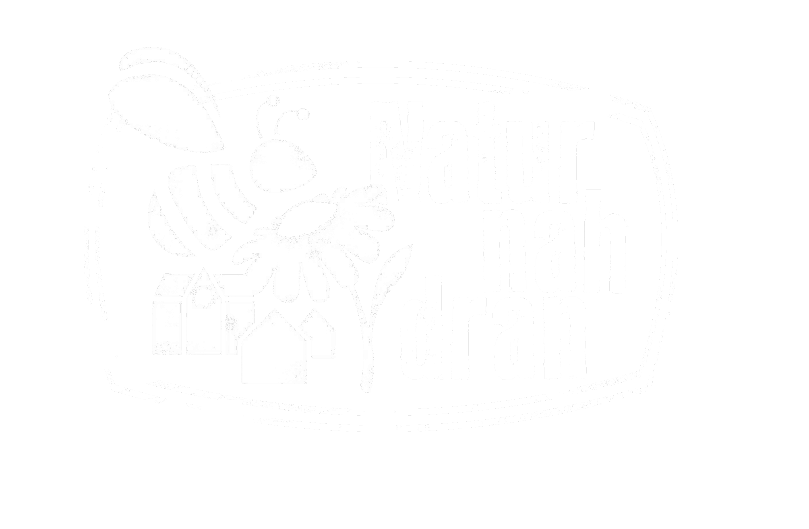 Foto: NABU/A. Marquardt
„Natur nah dran“ – Biologische Vielfalt in Kommunen fördern
Name
Datum
[Speaker Notes: Foto: NABU/A. Marquardt]
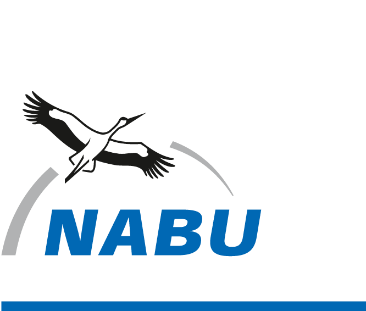 „Natur nah dran“
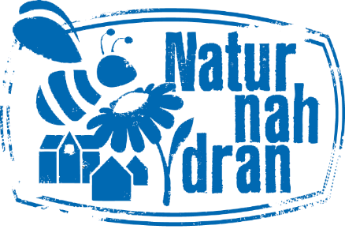 Kooperationsprojekt von NABU und Umweltministerium BW zur Förderung der biologischen Vielfalt im Siedlungsraum. Die Kommunen wandeln öffentliche Grünflächen in artenreiche Wildblumenwiesen oder blühende Wildstaudensäume um. 

Für Städte und Gemeinden:
Max. 15.000 Euro (50 % der zuwendungsfähigen Ausgaben)
Praxisnahe Schulungen für kommunale Mitarbeitende
fachliche Unterstützung durch Naturgartenfachplaner*innen
Gefördert von:
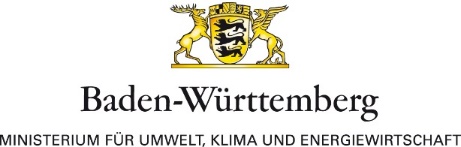 mit Unterstützung von
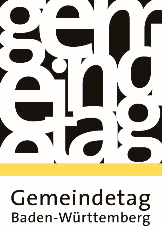 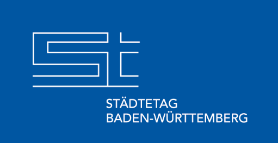 25.03.2024
2
[Speaker Notes: Umfang der Förderung:
Die Kommunen müssen genauso viel Geld selbst einbringen, wie sie aus Fördermitteln erhalten. Maximal sind das 15.000 Euro Fördermittel, enstpricht also einem Gesamt-Projektvolumen (sog. „zuwendungsfähige Ausgaben“) von 30.000 Euro
Schulungen für die Mitarbeitenden (genaueres auf den kommenden Folien): richten sich an Mitarbeitende des Bauhofs oder der Stadtgärtnerei und sind verpflichtende Elemente im Projekt. 1 Tag Auftaktveranstaltung, 1 Tag Schulung zum Anlegen der Flächen, 2 Tage Flächenpflege (Pflege sind jeweils nur halbe Tage, mit Anfahrt kann es sich aber auf vollen Arbeitstag erstrecken)
Fachliche Unterstützung: unter anderem individuelle Besichtigung vor Ort mit Beratung, was man auf welchen Flächen machen kann, professionelle Planung der Flächen kann über die Fördermittel abgerechnet werden]
„Natur nah dran“ in 100 Sekunden
25.03.2024
3
[Speaker Notes: Ein kurzes Video gibt einen schnellen Überblick, was "Natur nah dran" ist und warum das Projekt gestartet wurde.

[Das Videos ist in die Präsentation über Youtube eingefügt – dazu benötigen Sie während der Präsentation einen Internetzugang. Alternativ können Sie das Video unter www.naturnahdran.de/download herunterladen und dann in Ihre Präsentation einbauen.]]
Über 250.000 m² für die Artenvielfalt
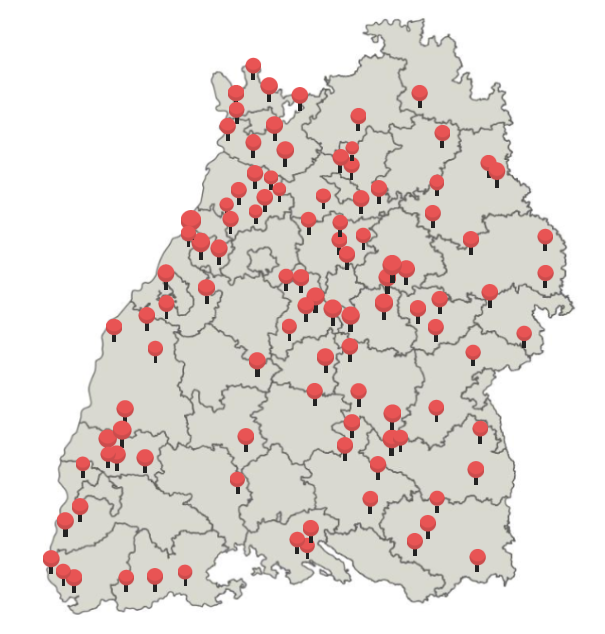 Geförderte Kommunen 
2016 - 2024
Interaktive Karte mit Infos und Bilder zu den Kommunen: https://baden-wuerttemberg.nabu.de/natur-und-landschaft/aktionen-und-projekte/naturnahdran/kommunen/index.html
25.03.2024
4
[Speaker Notes: Diese Kommunen wurden in den Jahren 2016 bis 2024 im Rahmen von „Natur nah dran“ gefördert
insgesamt 106 Kommunen und über 250.000 qm

(Die auf der Folie abgebildete Karte ist nicht interaktiv. Auf der Website können die Punkte aber angeklickt werden.)]
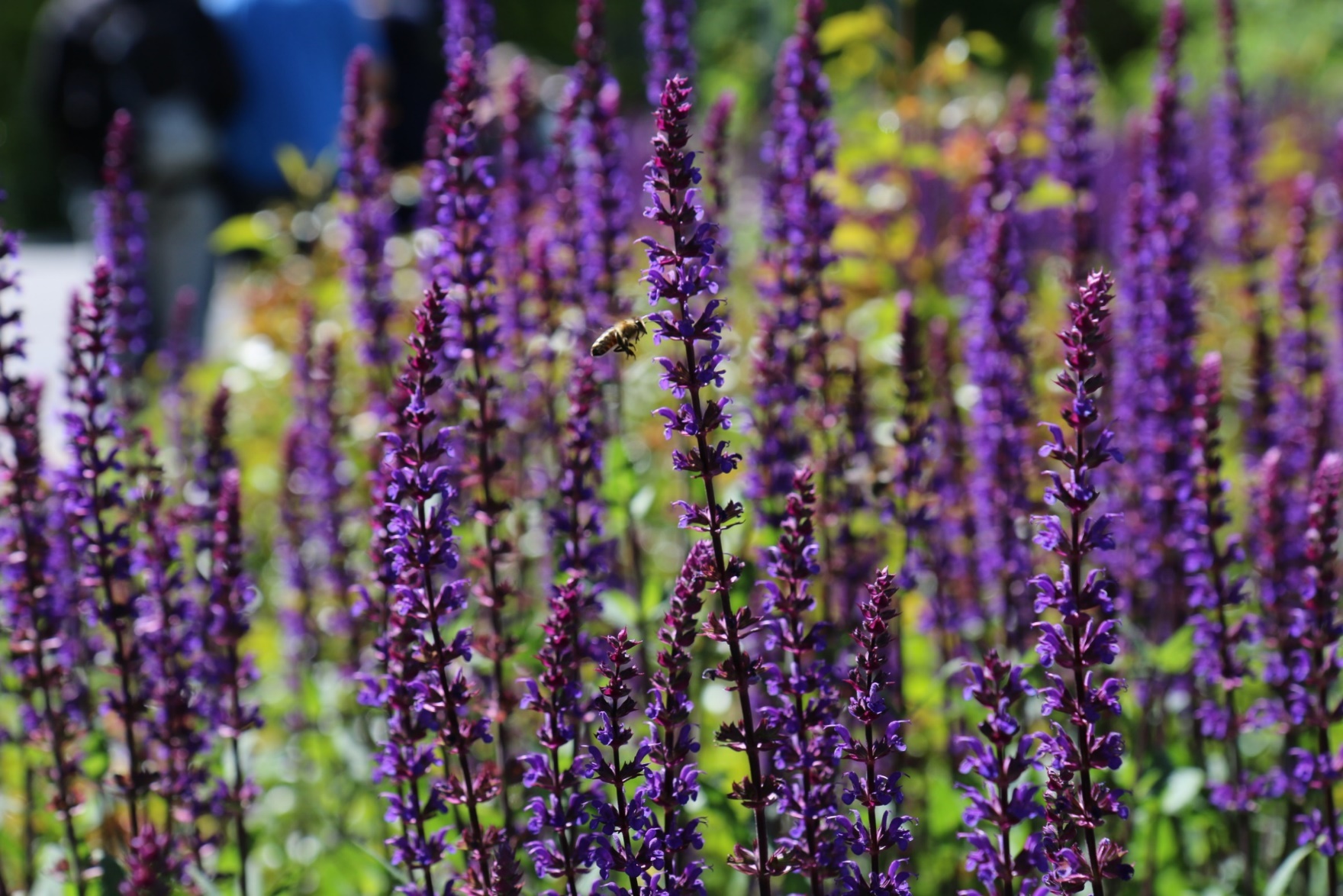 Jeder Quadratmeter zählt!
Biologische Vielfalt im Siedlungsbereich
Foto: NABU/A. Marquardt
25.03.2024
5
Einjährige Mischungen mit exotischen Pflanzen
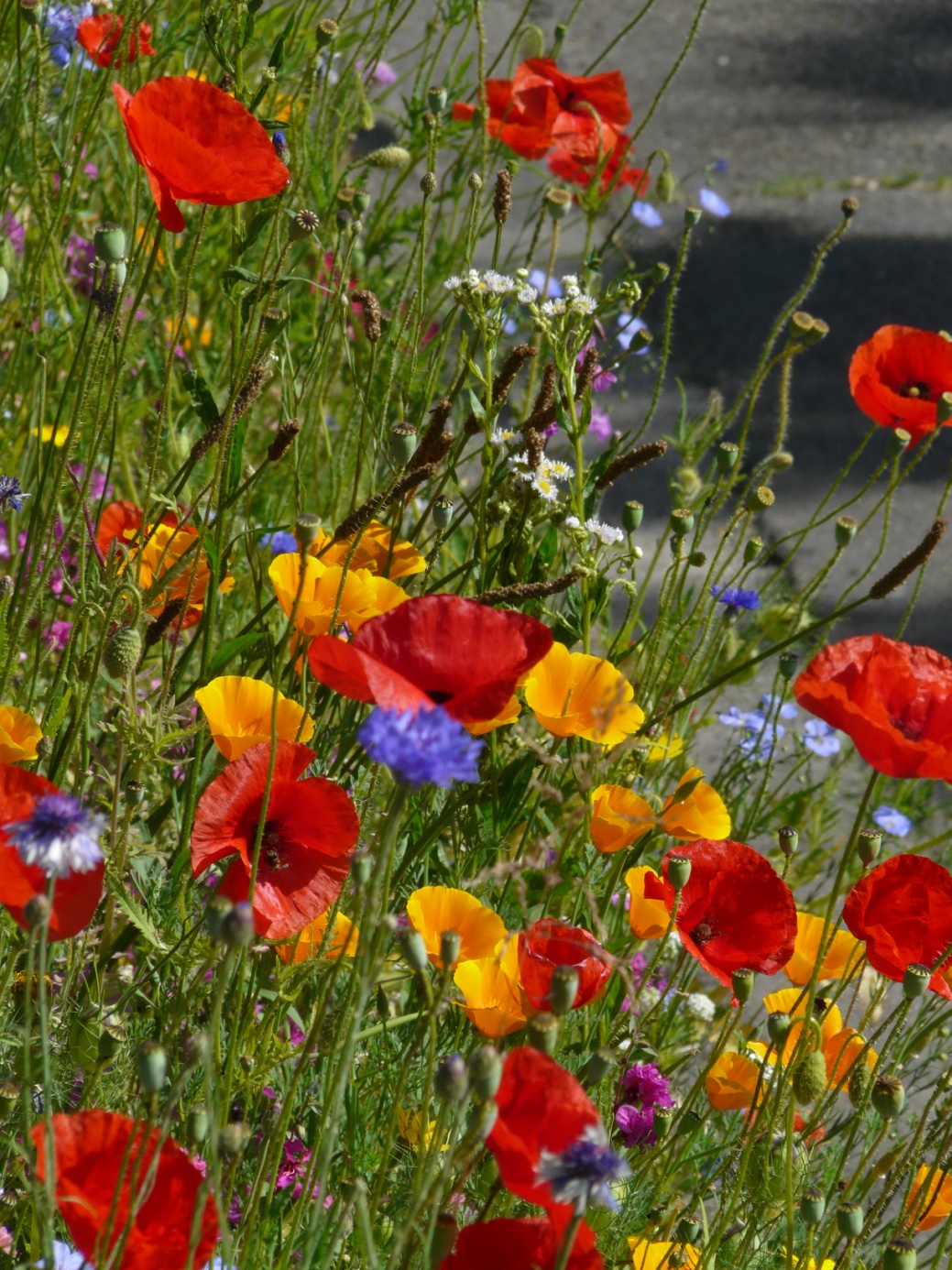 Fotos: NABU/M. Klatt
kurzlebig
25.03.2024
6
[Speaker Notes: Einjährige Mischungen mit exotischen Pflanzen sind meist kurzlebig und müssen jährlich neu eingebracht werden. Das ist aufwändig und teuer. 

Außerdem finden auf gebietsheimische Blüten spezialisierte Insekten hier keine Nahrung und es entsteht kein langfristiger Lebensraum.]
Langfristige Lebensräume mit möglichst gebietsheimischen und standortgerechten Wildpflanzen
Fotos: NABU/A. Marquardt
nachhaltig
25.03.2024
7
[Speaker Notes: Langfristige Lebensräume mit möglichst gebietsheimischen und standortgerechten Wildpflanzen dagegen bieten Wildbienen, Hummeln und Schmetterlingen Nahrung, Unterschlupf und Platz für ihre Kinderstuben. So entstehen über die Jahre wertvolle Biotope.

Bei „Natur nah dran“ kommen teilweise auch Pflanzen aus angrenzenden Gebieten, wie dem Mittelmeerraum, zum Einsatz. Dies folgt aber immer der Prämisse, dass die Pflanzen einen Nutzen für die heimischen Insekten und Wildbienen bieten. Zuchtformen werden nicht eingesetzt, sondern nur Wildarten.

Bilder:
Rechts: Süßen (2019) 
Links: Wildstaudensaum in Wiesloch (2021)]
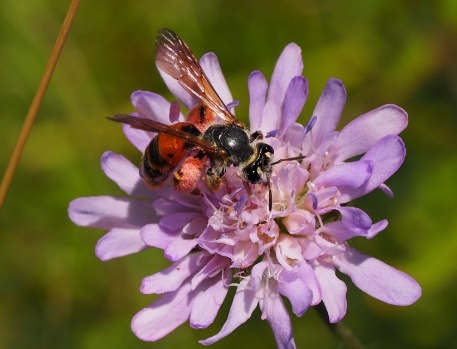 © Schwenninger
Oasen der Artenvielfalt
Selbst kleine Grünflächen mit heimischen Pflanzenarten können die biologische Vielfalt bei Insekten, vor allem Wildbienen steigern
	= Trittsteine im Biotopverbund
Nahrungsspezialisten und in ihrem Bestand gefährdete Arten profitieren
Insekten locken die entsprechenden Jäger auf die  Grünflächen, z.B. Zauneidechse
© Klüber
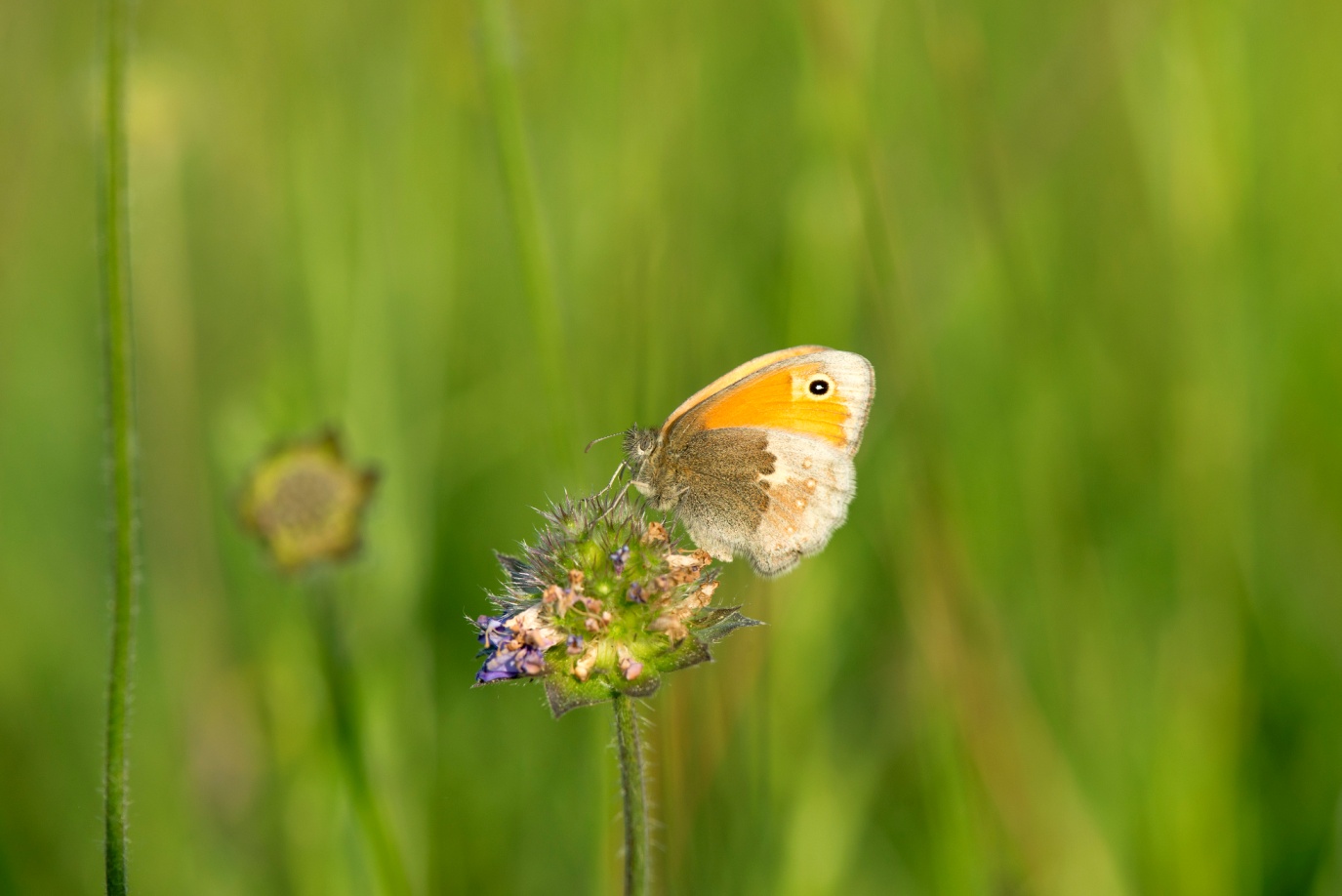 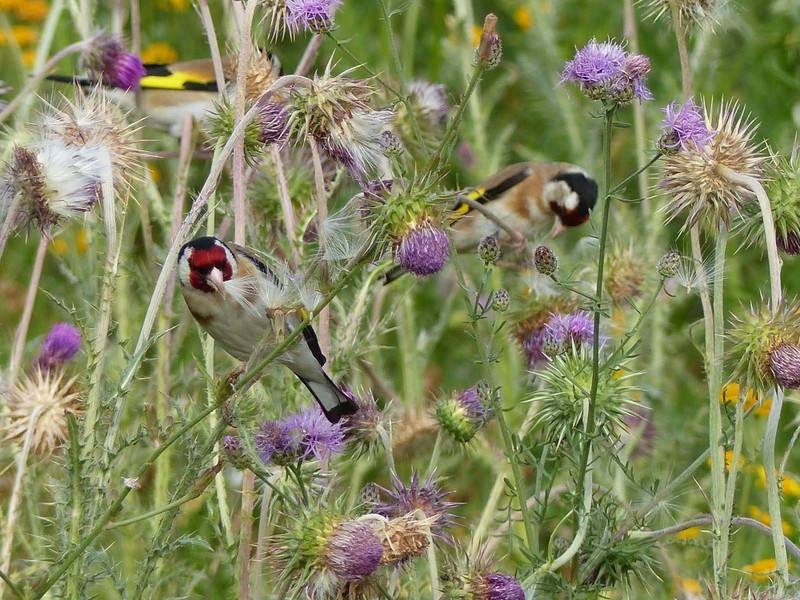 © Patricia Klatt
25.03.2024
8
[Speaker Notes: Nicht nur „Allerweltsarten“, sondern auch Nahrungsspezialisten und in ihrem Bestand gefährdete Arten profitieren. Insektenreichtum lockt die entsprechenden Jäger auf die Grünflächen – entweder nur zum Beutemachen oder dauerhaft: Säugetiere, Reptilien]
Vorteile für die Kommune
Naturnahe Flächen nützen nicht nur den Bienen und Schmetterlingen.
25.03.2024
9
Langfristig weniger Pflege, mehr Hitzeresistenz!
Nach den ersten Jahren (Entwicklungspflege notwendig) weniger Pflegeaufwand für etablierte naturnahe Flächen.
Heimische Wildpflanzen kommen besser mit Hitzeperioden zurecht, brauchen weniger Bewässerung.
Kostenersparnis für die Kommune
25.03.2024
10
Die Menschen vor Ort beteiligen.
Aspekte der Umweltbildung durch Kooperationen mit Kitas und Schulen
Ehrenamtliche, z.B. NABU-Gruppen, bringen sich ein und übernehmen Verantwortung für die Flächen
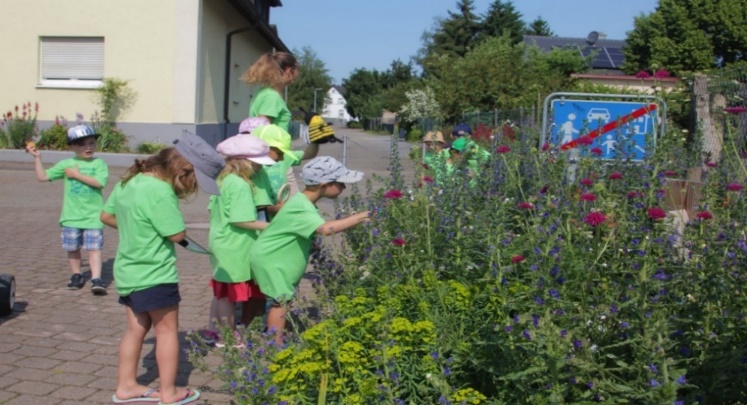 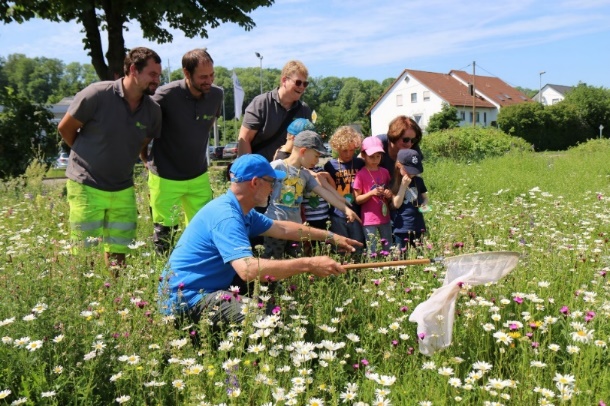 Fotos: NABU/A. Marquardt
25.03.2024
11
[Speaker Notes: Bild links: Walzbachtal; rechts: Wendlingen 2019]
Mit gutem Beispiel vorangehen.
Naturnahes Grün statt Schottergärten und Rasenflächen
Akzeptanz schaffen für wildere Optik der naturnahen Flächen
Aufklärung durch Öffentlichkeitsarbeit
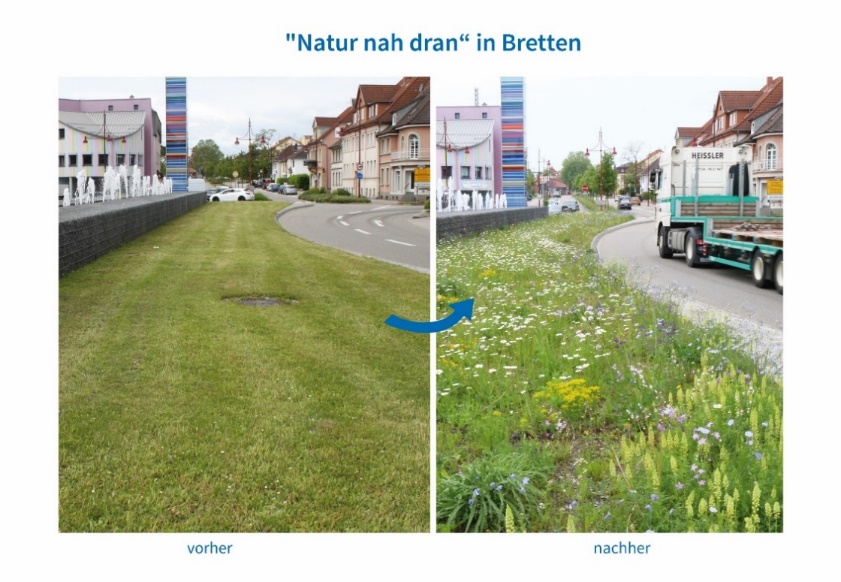 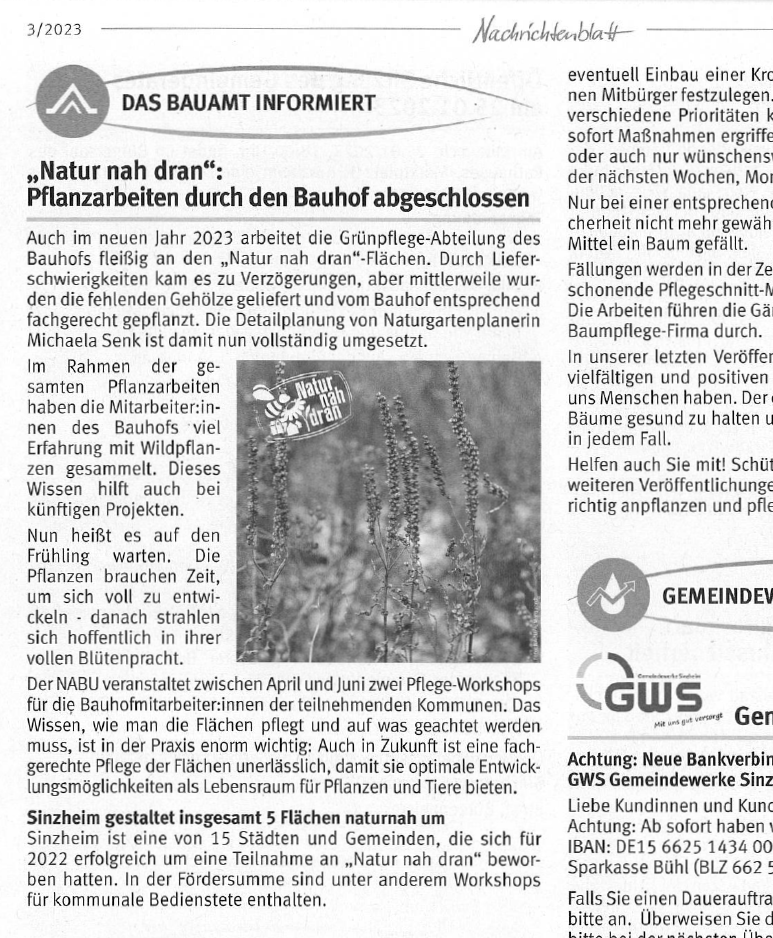 Fotos: NABU/A. Marquardt
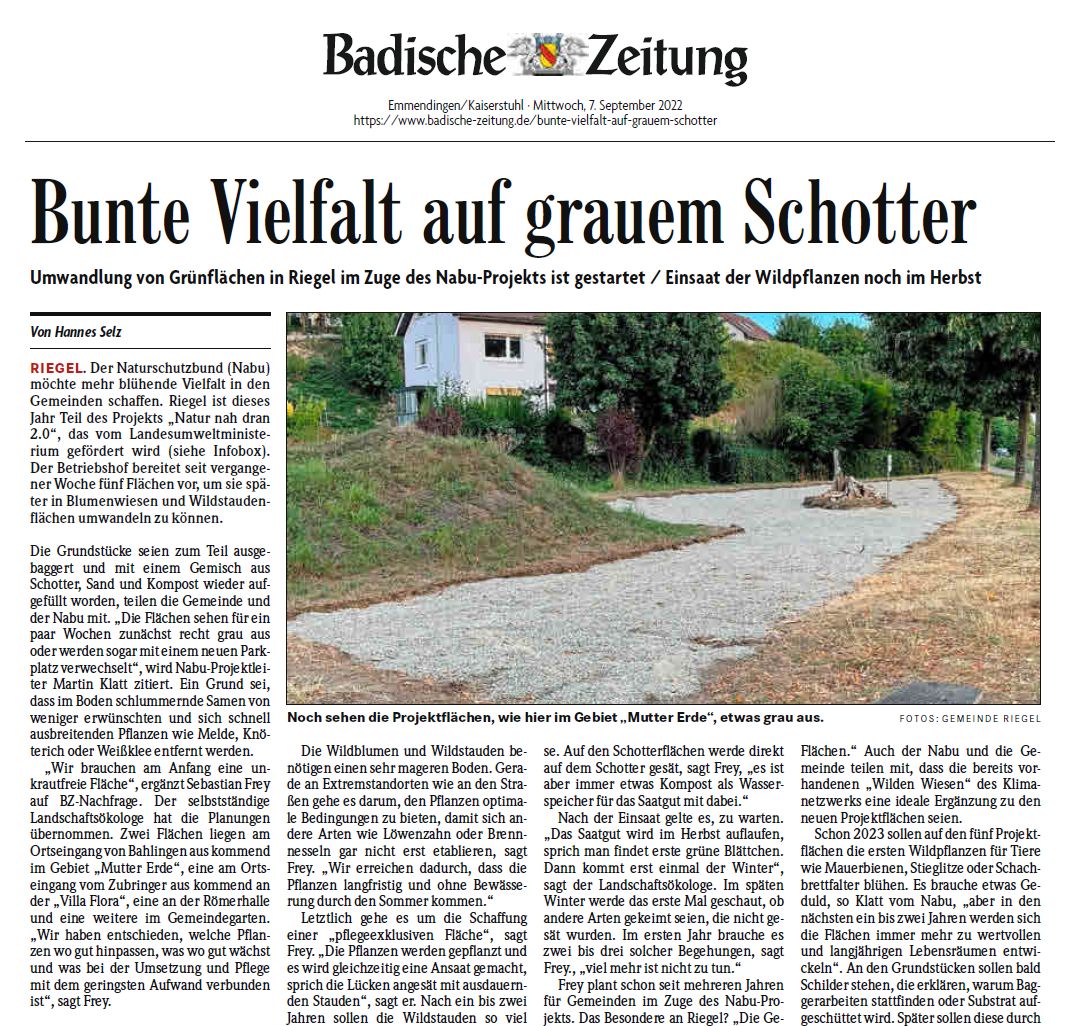 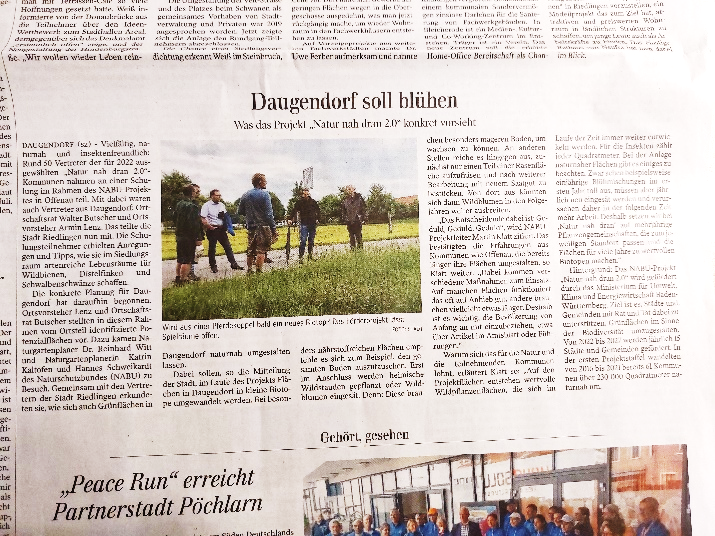 25.03.2024
12
[Speaker Notes: Bild: Projektfläche in Bretten von der Rasenfläche zur Blumenwiese

Schottergärten sind zwar verboten, erfreuen sich in der Bevölkerung aber doch einiger Beliebtheit. Vor allem, weil sie scheinbar „pflegeleicht“ sind. Anstatt Schottergärten über die Durchsetzung des Verbots zu ahnden, können naturnah gestaltete öffentliche Flächen als Vorbild dienen.]
„Natur nah dran“ in fünf Modulen
Was passiert in anderthalb Jahren Projektlaufzeit?
25.03.2024
13
Das Förderpaket für die Kommunen
Projekt-Abschluss
Pflege mit Schulungen
Anlage mit Schulung
Individuelle Besichtigung & 
Planung
Auftakt
25.03.2024
14
[Speaker Notes: Kern des Projekts: Nicht nur finanzielle Förderung, sondern auch gemeinsames Lernen und Erfahrungsaustausch zwischen den Kommunen

Auftakt: Schulungstag mit theoretischer Einführung und Besuch von Beispielflächen (alle Kommunen eines Jahrgangs gemeinsam)

Besichtigung der Flächen: mit Fachplaner*in in jeder einzelnen Kommune vor Ort und anschließende Detailplanung für die Flächengestaltung(en)

Anlageschulung (i.d.R. Ende September, ein ganzer Tag): Erlernen von verschiedenen Methoden zur Anlage von naturnahen Flächen: „Neuanlage“ mit komplettem Bodenaustausch, Burri-Methode nach Johannes Burri und Artenanreicherung. Gemeinsamer Workshop der in einem Jahrgang geförderten Kommunen an einem Demonstrations-Standort (die 15 Kommunen werden auf 2 Demonstrationskommunen verteilt, damit die Gruppen nicht zu groß werden)

2 Pflegeschulungen (Frühjahr und Sommer, je ein halber Tag): Jäten, Mähen, sonstige Pflegemaßnahmen. Gemeinsamer Workshop der in einem Jahrgang geförderten Kommunen an einem Demonstrations-Standort  (die 15 Kommunen werden auf 2 Demonstrationskommunen verteilt, damit die Gruppen nicht zu groß werden)

Abschluss mit Abrechnung und Auszahlung der Projektmittel

WICHTIG: auch nach dem Förderzeitraum Vernetzungsangebote und Unterstützung bei der Öffentlichkeitsarbeit durch das NABU-Team]
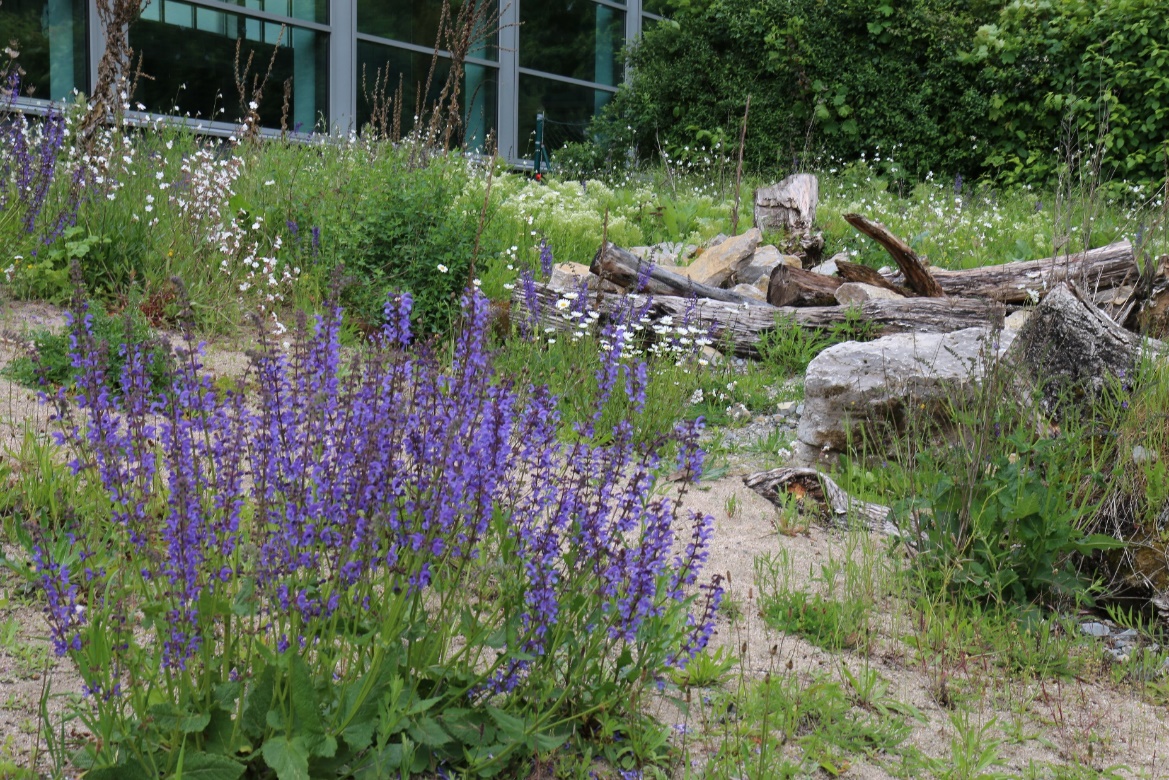 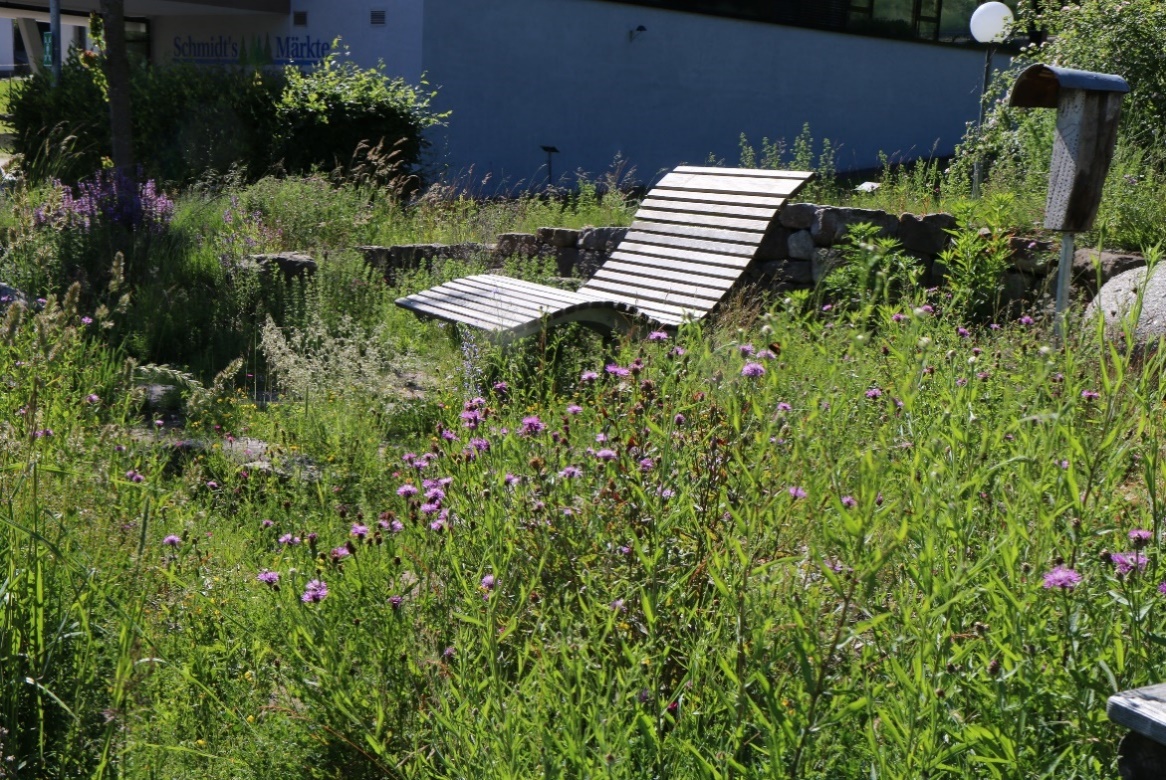 Fotos: NABU/A. Marquardt
Rickenbach
Mosbach
25.03.2024
15
[Speaker Notes: Beispielbilder, wie die umgestalteten Flächen aussehen können

Beispiele für Niststrukturen in Mosbach und Rickenbach: Totholz, Steine und Sand für Reptilien und zB bodennistende Wildbienen. Auch für die Menschen etwas dabei.]
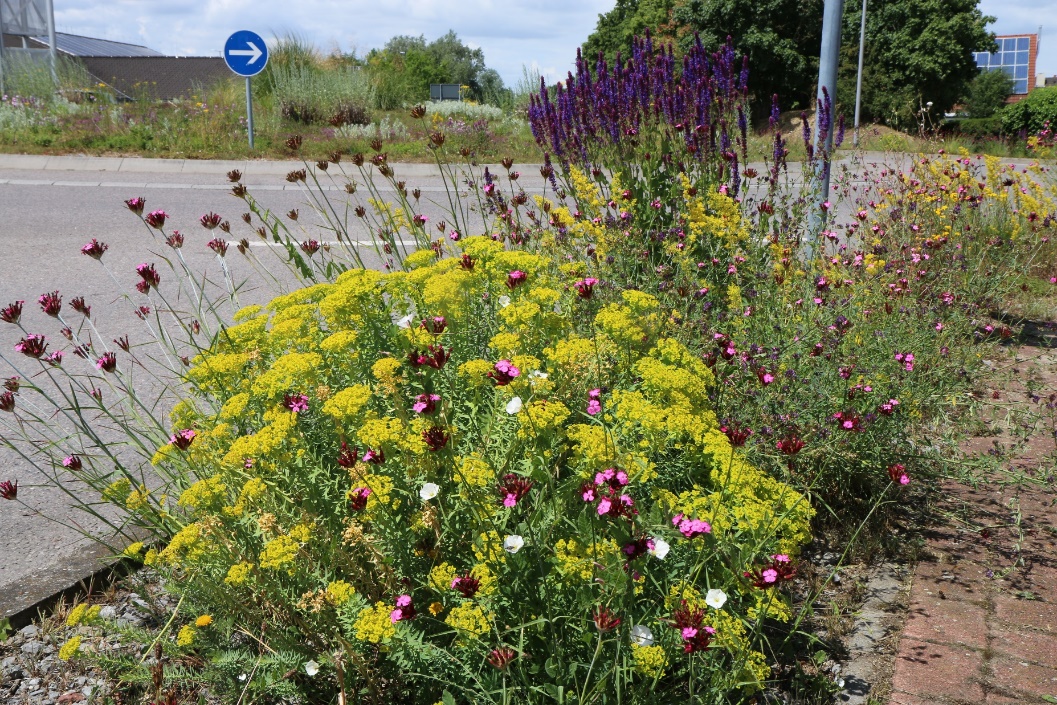 Fotos: NABU/A. Marquardt
Stutensee
Hockenheim
25.03.2024
16
[Speaker Notes: Jeder Quadratmeter für die Artenvielfalt zählt: Auch Straßenbegleitflächen und schmale Randstreifen können umgestaltet werden. Allerdings sollte auf den Straßen nicht schneller als 50 km/h gefahren werden.]
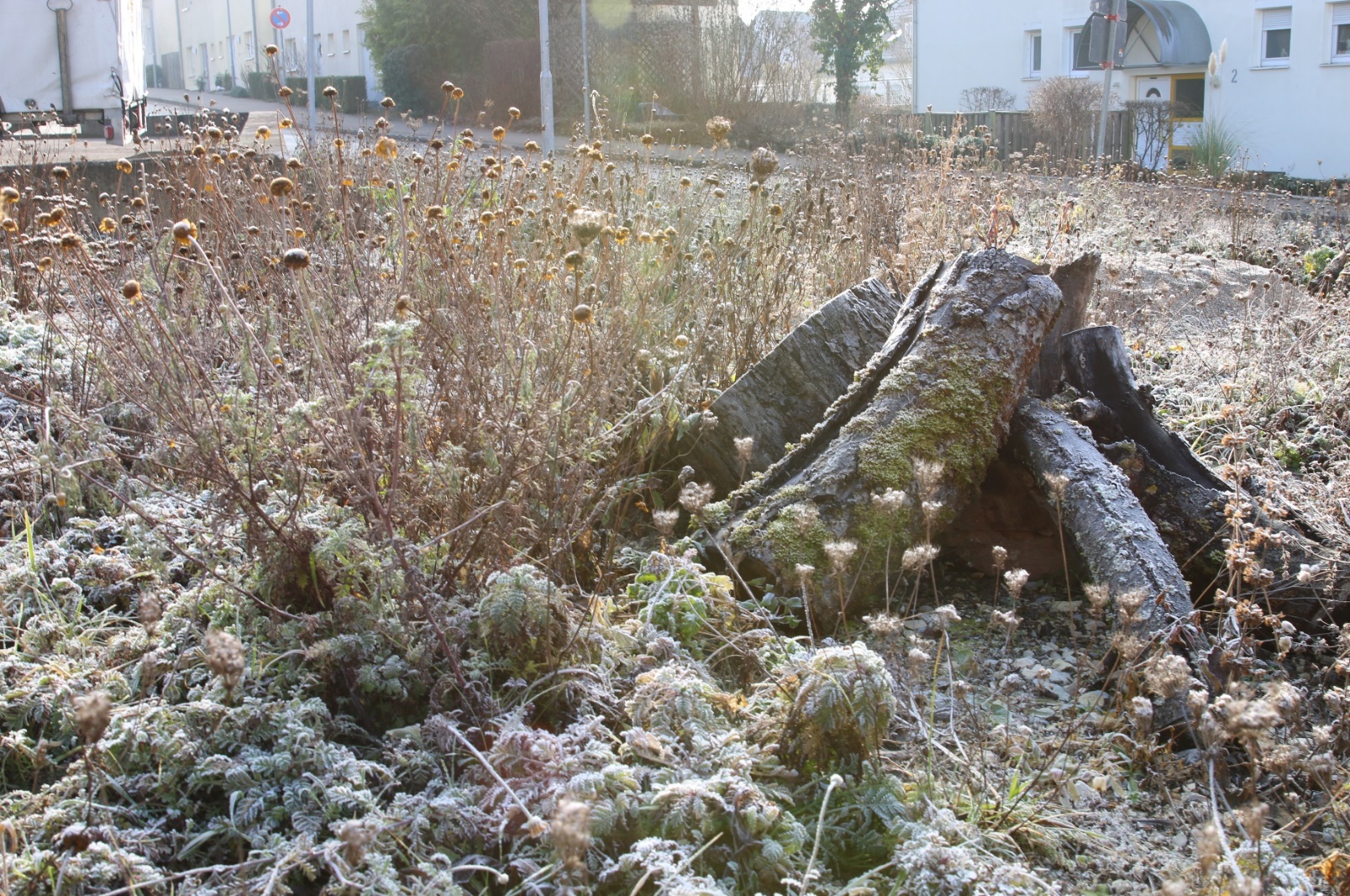 Foto: NABU/A. Marquardt
Wendlingen
25.03.2024
17
[Speaker Notes: Winterliche Staudenfläche (Wendlingen): Dürre Stauden werden im Winter nicht abgeräumt, sondern dienen als Nistquartiere für Insekten und als Nahrungsquelle für Vögel, wie zB Distelfinken.]
die Bewerbung
Jedes Jahr werden 15 Kommunen ausgewählt.
25.03.2024
18
Eckdaten
Kommunen erhalten die Unterlagen postalisch im Herbst
Bewerbungssprechstunden mit NABU-Team
50% finanzieller Eigenanteil der Kommune 
Bewerbungsfrist: 31. Dezember (jährlich bis 2027)

Notwendige Unterlagen:
Bewerbungsformular
Motivationsschreiben
Ortsplan mit etwa zu 5 möglichen Standorten
Fotos der Flächen
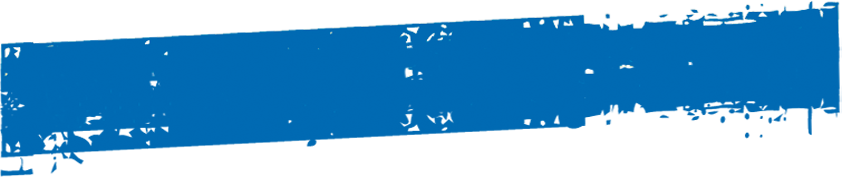 www.Naturnahdran.de/bewerben
25.03.2024
19
[Speaker Notes: Um sich zu bewerben müssen das ausgefüllte Bewerbungsformular, ein kurzes Motivationsschreiben und ein einfacher Ausschnitt des Ortsplans mit den gekennzeichneten Maßnahmeflächen eingesandt werden. Das bedeutet: Die Bewerbung für „Natur nah dran“ bringt wenig Aufwand und verursacht nur marginale Kosten.

Alle Tipps und Beispiel-Bewerbungen unter www.Naturnahdran.de/bewerben]
Welche Flächen eignen sich?
Große und kleine Flächen 
Innerhalb der Ortsgrenzen 
Gemeindeeigene Flächen 
Prominente Flächen
Straßenbegleitflächen, sofern Höchstgeschwindigkeit nicht mehr als 30 bis 50km/h
Wenig bis kein Baumbesatz
Hechingen
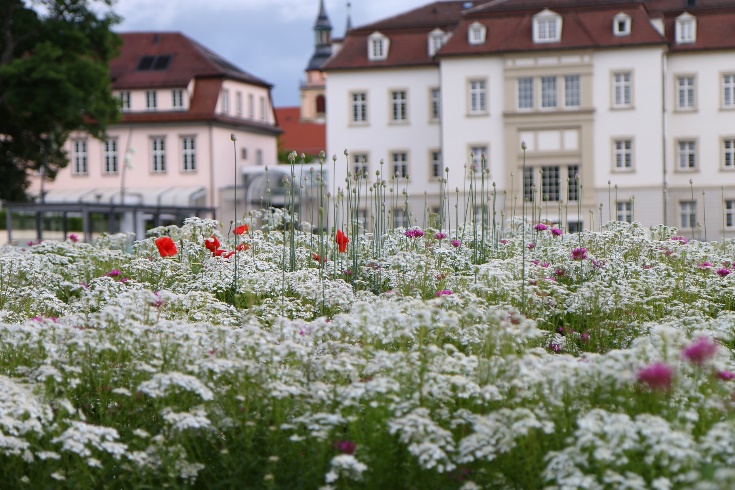 Fotos: NABU/A. Marquardt
Ludwigsburg
25.03.2024
20
[Speaker Notes: Große und kleine Flächen: Am besten eine Mischung in die Bewerbung aufnehmen
Innerhalb der Ortsgrenzen
Gemeindeeigene Flächen: dürfen nicht in Privatbesitz sein oder z.B. der Kirche gehören
Prominente Flächen: Projekt hat explizit auch „Bildungscharakter“, deswegen sollen die Flächen gesehen werden. Das kann bedeuten, dass Flächen zum Beispiel an viel begangenen Fußwegen liegen, am Rathaus oder am Ortseingang, wo die Flächen aus dem Auto heraus gesehen werden (ABER: nächsten Punkt beachten). 
Straßenbegleitflächen, sofern Höchstgeschwindigkeit nicht mehr als 30 bis 50km/h: Sonst werden die Insekten, die Nahrung suchen direkt von den Autos 
Wenig bis kein Baumbesatz, da die Bodenvorbereitung wegen des Wurzelwerks schwierig bis unmöglich ist. Bei den meisten „Natur nah dran“-Flächen wird der Boden ganz ausgetauscht (Methode „Neuanlage“) oder gefräst („Burri Methode“).


Bilder: 
Oben: Große Fläche in Hechingen mit sog. „Akzeptanzstreifen“ (2022). Der gemähte Streifen am Rand dient dazu, dass die Leute sehen, dass die Fläche gepflegt wird, auch wenn die Wildpflanzen etwas wilder aussehen. 
Unten: Rathaus Ludwigsburg (Bild vom Anlageworkshop 2017) (Zeitraffer-Video zu dieser Fläche: https://www.youtube.com/watch?v=91IFKfLQJUI)]
Beispiele für förderungsfähige Maßnahmen
Umgestaltung vom Rasen zur Wildblumenwiese 
Ersatz eines Wechselflorbeets durch eine dauerhafte Wildstaudenflur 
Anlage von Steinhaufen oder Trockenmauern
Kräuterrasen für Flächen mit Nutzungsdruck
Naschgarten 
Hecken und Sträucher
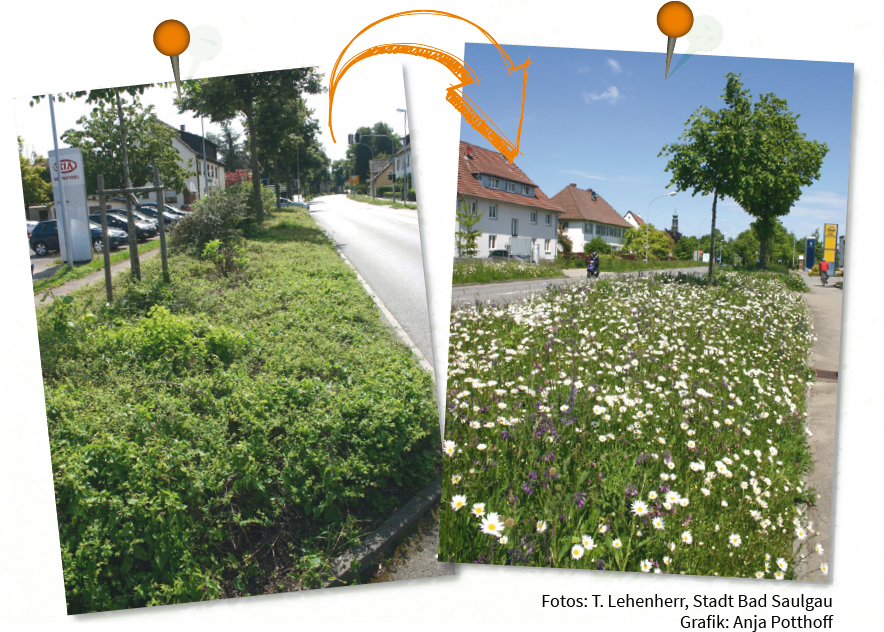 25.03.2024
21
[Speaker Notes: Jeder Standort ist anders. Deshalb ist auch die Umgestaltung immer individuell. Einige Beispiele für Maßnahmen, die im Rahmen des Projekts förderfähig sind. In die  Bewerbung müssen noch keine konkreten Details rein, aber Ideen, was auf den jeweiligen Flächen entstehen soll. Gerne auch mit Beschreibung der Voraussetzungen, z.B. sandiger Boden, sonniger/halbschattiger Standort.


→ Gefördert werden können nur (Dienst)Leistungen bzw. Material wie Substrat, Pflanzen, Saatgut etc., wenn hierfür Rechnungen vorgelegt werden.
→ Die Leistungen von gemeindeeigenem Personal können nicht gefördert werden]
Vielen Dank für die Aufmerksamkeit!
Bei Fragen:

NABU Baden-Württemberg
Projektteam „Natur nah dran“
Naturnahdran@NABU-BW.de
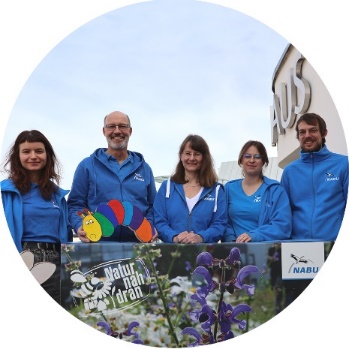 25.03.2024
22